SYNC or ASYNC ?  Time to Fuse for Distributed Graph-Parallel Computation
Chenning Xie+, Rong Chen+, Haibing Guan*, Binyu Zang+ and Haibo Chen+

Institute of Parallel and Distributed Systems +
Department of Computer Science *
Shanghai Jiao Tong University
Big Data  Graph Computation
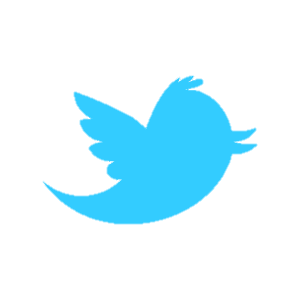 100 Hrs of Video 
every minute
1.11 Billion Users
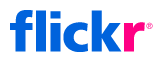 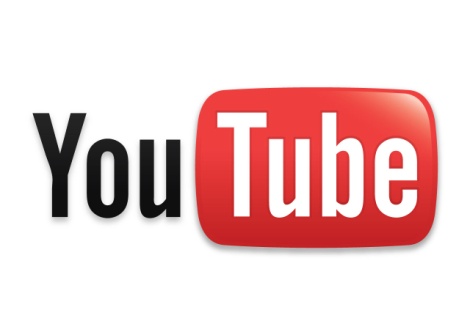 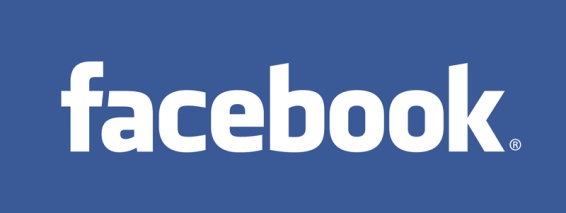 6 Billion Photos
400 Million Tweets/day
Graph-structured computation has adopted in a wide range of areas
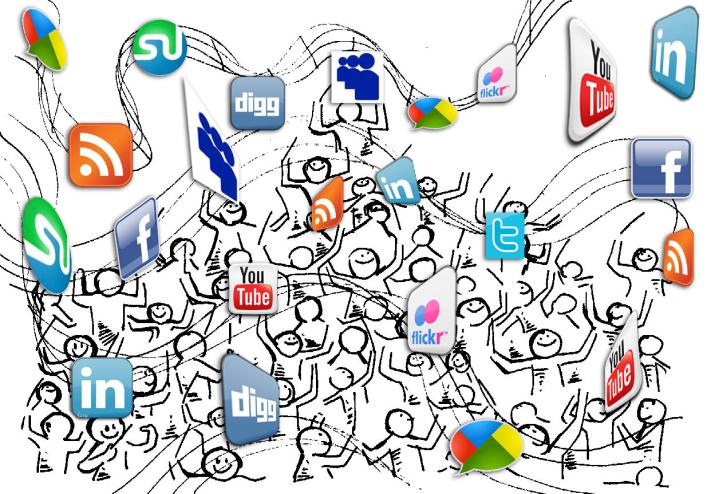 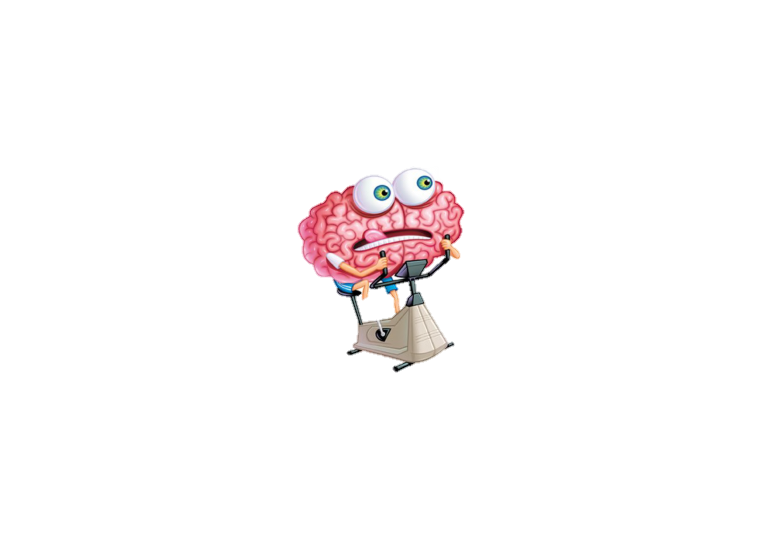 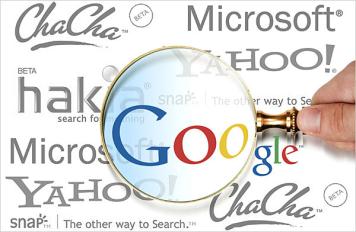 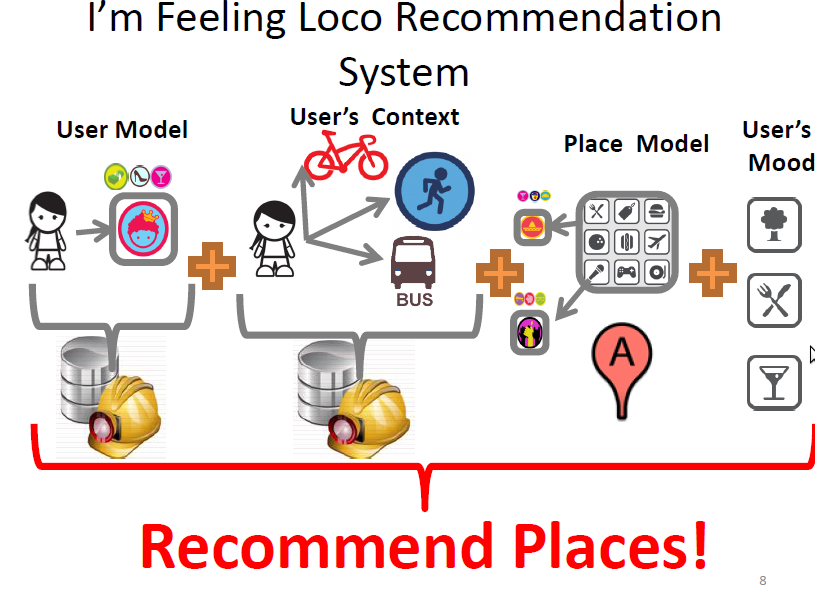 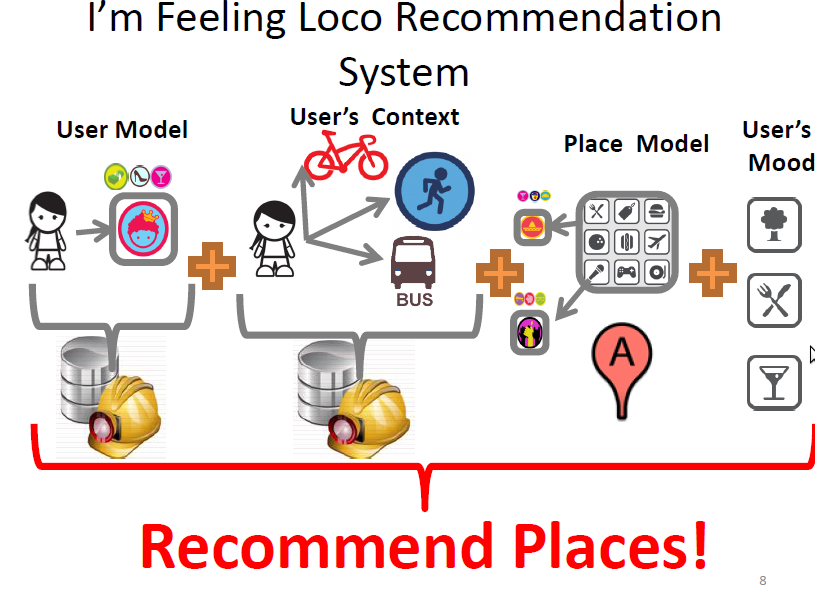 NLP
Graph-parallel Computation
4
5
∑
“Think as Vertex”,   e.g. PageRank :
Ri =                   Wi,j Rj
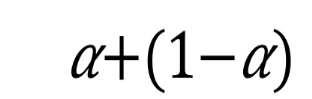 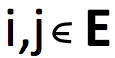 3
1
2
Characteristics
Linked set    data dependence
Rank of who links it    predictable accesses
Convergence    iterative computation
Distributed Graph Computation
Larger Graph  
Complicated Computation
Storage support
Distributed Graph Computation
User define the logic  (e.g. Pagerank) : 
Input:  Rj (Data of neighbor j )
Compute():
∑
Vertex_Data =                        WjRj
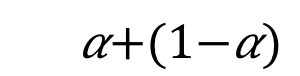 Framework:
Load & partition over cluster
Schedule  compute() Repeatedly until get convergence
5
4
Machine A
Machine B
4
5
3
1
3
1
2
Existing Scheduling Modes - Synchronous
( Sync Mode )
Scheduling:
Machine A
1
3
4
2
5
4
4
3
3
1
1
Iteration
while (iteration ≤ max) do 
       if Va== ∅ then break
       V’a← ∅
       foreach v ∈ Vado
             A ← compute(v)
             V’a ← V’a∪ A 
       barrier to update
       Va← V’a 
       iteration ++
Pseudocode
Internal state (e.g. Machine A):
1
2
3
5
4
5
4
2
Active
Vertices
3
1
Memory
5
4
2
3
1
Flip
Global Barrier
Previous State
Existing Scheduling Modes - Asynchronous
( Async Mode )
Scheduling:
4
4
5
3
3
1
2
1
2
while (Va  != ∅) do 
      v = dequeue( Va )
      A ← compute(v)
      V’a ← V’a∪ A 
      signal across machines
Pseudocode
Machine A
Machine B
Internal State (e.g. Machine A):
Active
Queue
3
4
Propagate ASAP,
to  converge faster
Machine B
Piped Proceeding Queue
1
Existing Scheduling Modes
Synchronous
Machine A
1
3
4
5
2
5
2
Which could get a better performance?
Iteration
Machine B
1
2
3
5
4
4
4
3
3
1
2
1
Machine A
Asynchronous
Algorithms: Sync vs. Async
Same Configuration + Different Algorithms ?
Different algorithms prefer different modes
Large active vertex set with 
collecting all data from neighbors
Belief Propagation Algorithm
Require fast broadcast of shortest path value
Configuration: Sync vs. Async
Same Configuration + Different Algorithms:      Uncertain
Different Configuration + Same Algorithms (LBP)  ?
Better choice changes with configuration
Different. Partitions
Scale on #Machines
Partition methods affect 
load balance & communication
Sync mode batches heavy load ,
Async mode scales better.
Stages: Sync vs. Async
Same Configuration + Different Algorithms:      Uncertain
Different Configuration + Same Algorithms:      Uncertain
Same Configuration + Same Algorithm  ?
No one stays ahead for all the execution
Graph Coloring
SSSP
Execution Time (s)
Execution Time (s)
Async mode starts faster,
Sync mode grows with a peak.
Sync faster but not converge,
Async slower but  converged.
Summery:  Sync vs. Async
SYNC
Regular
Slow
vs.
ASYNC
Irregular
Fast
Properties
Communication
Convergence
SYNC
I/O Bound
Heavyweight
 | Graph |
vs.
ASYNC
CPU bound
Lightweight
| Machines |
Favorites
Algorithm
Workload
Scalability
Better choice is Unintuitive
Single mode alone may be still Suboptimal
Contributions
First comprehensive study on Sync & Async modes
PowerSwitch – adaptive, fast & seamless switches
   Hybrid Execution Mode ( Hsync  Mode ): 
Dynamically and transparently support the correct mode switches
   Switch Timing Model:
Determine the more efficient mode combined with online sampling, offline profiling and heuristics
Agenda
How to Switch  -  the Hsync mode 
Internal state conversion
Consistency & correctness
When to Switch – the timing model
Performance Metrics
Current mode prediction
The other mode estimation
Implementation
Evaluation
Challenges of switches
Convert state at Consistent switch points
Sync mode
Vertex update: unordered
Flip in global barrier
Async mode
Priority/FIFO queue
Dequeue and enqueue
Internal state of one machine
Active Queue
Active
Vertices
4
3
1
3
4
Memory
Flip
Global Barrier
1
Previous State
Piped Proceeding Queue
Machine B
Challenges of switches   Hsync mode
Consistent switch points :
Sync -> Async:		global barrier 
Async -> Sync:		suspend & wait
State transfer:	       active vertex set
Internal state of one machine
Active Queue
Active
Vertices
4
3
1
3
4
Memory
Switch point
Flip
Switch point
Global Barrier
Previous State
1
Piped Proceeding Queue
Machine B
Agenda
How to Switch  -  the Hsync mode 
Internal state conversion
Consistency & correctness
When to Switch – the timing model
Performance Metrics
Current mode prediction
The other mode estimation
Implementation
Evaluation
Switch timing - affected by lots of factors
Challenges:
 How to quantify the real-time performance?
 How to obtain the metrics？

Performance Metrics
 Throughput = --------------------
* µ
|Vcompute|
Tinterval
|NumTaskasync|
Convergence ratio µ =

by sampling specific input pattern,
e.g. power-law,  large diameter,  high density…
|NumTasksync|
Predict Throughput for Current mode
Sync
Iteration as interval
Async
Constant interval
Throughput
Throughput
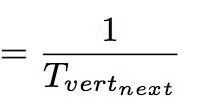 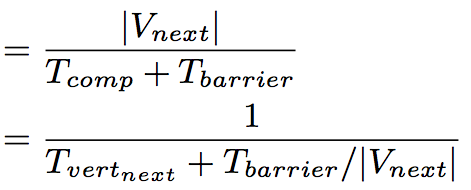 Calculate the next interval based on: 
	Current  +  History accumulation
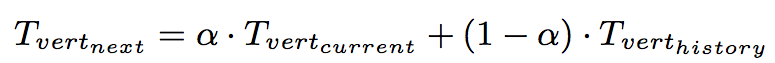 Predict for Other offline mode
No more execution information
Predict Async when in sync mode:
Solution
Online sampling : on subset of input in Async before start
Offline profiling : build Neural Network model, refer to paper
Predict for Other offline mode
Predict Sync when in async mode:
Hard to predict exactly
Heuristic:  Sync makes high utilization of resource. 
   ThroSync  > ThroAsync , if workload is enough
     Condition:
Number of active vertices increases
Workload :   ---------------  >  ThroAsync
Async -> Sync
|Vnew|
T
Prediction Accuracy
PageRank:   Predicted throughput vs. Real sampled
Sync mode
Async mode
Prediction Accuracy
Pagerank:
PageRank:   Predicted switch timing vs. Optimal
Predict 15.2s
Optimal 14.5s
Implementation
PowerSwitch:
Based on latest GraphLab (PowerGraph) v2.2with both Sync & Async modes.
Provide the same graph abstractiontransparent &  compatible to all apps of GraphLab

  Open Source
http://ipads.se.sjtu.edu.cn/projects/powerswitch.html
Implementation - Architecture
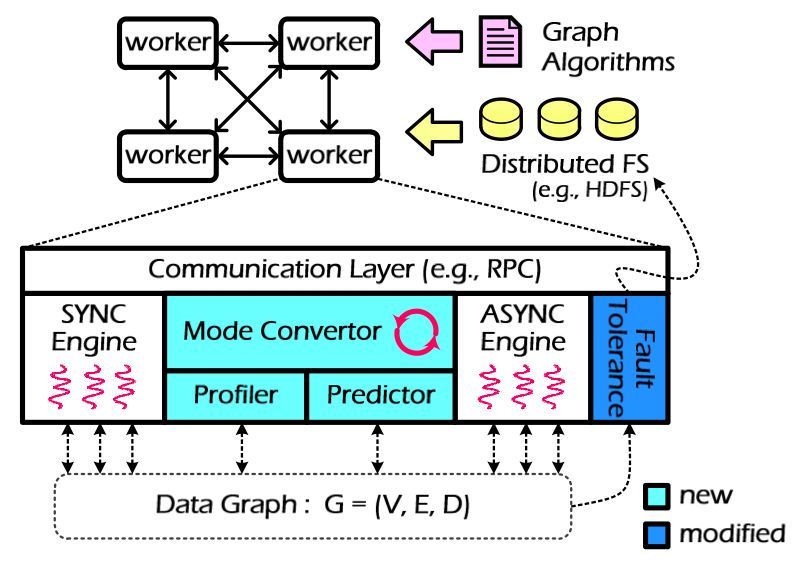 New
Mode switcher
Sampler
Predictor 

Extension
Fault tolerance
Sampler
Predictor
Evaluation
Baseline:  original SYNC & ASYNC mode
Configuration
48-node EC2-like cluster (VM based).
Each node has 4 AMD Opteron cores, 12GB of RAM,  connected with 1 GigE network.
Algorithms and Data Set
Performance Overview
PageRank           SSSP               LBP                Coloring
Outperform the baseline with best mode 
from 9% to 73% for all algorithms and dataset
Switch Overhead
Sync->Async : 0.1s
Async->Sync : 0.6s
Overhead grows slightly 
with active vertex number increasing.
Case: Single Source Shortest Path (SSSP)
Speedup
Switch Point:
Sync to Async
Switch Point:
Async to Sync
Execution Time (s)
Execution Mode:  Async -> Sync-> Async
Conclusion
PowerSwitch
A comprehensive analysis to the performance of     Sync and Async modes for different algorithms, configuration and stages
A Hsync mode that dynamically switch modes between Sync & Async to pursue optimal performance
An effective switch timing model to predict suitable mode with sampling & profiling
Outperforms GraphLab with best mode from 9% to 73% for various algorithms and dataset
Thanks
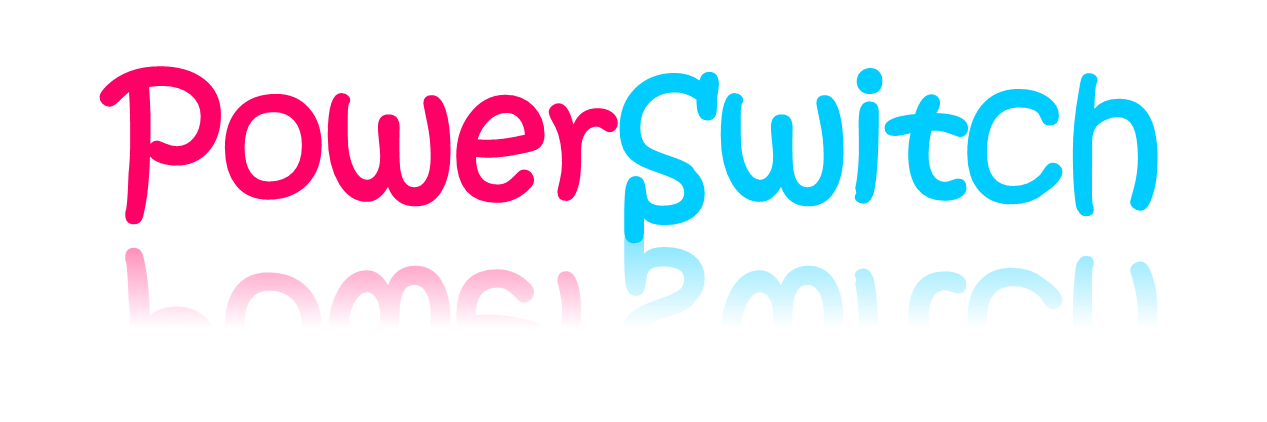 Questions
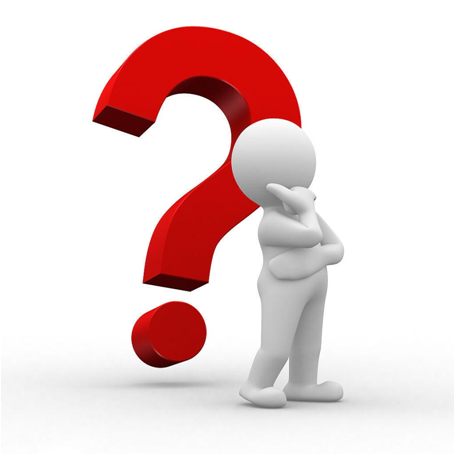 http://ipads.se.sjtu.edu.cn/projects/powerswitch.html 
Institute of Parallel and Distributed Systems
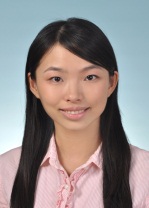 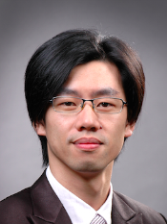 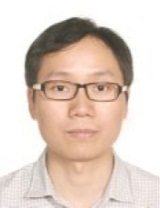 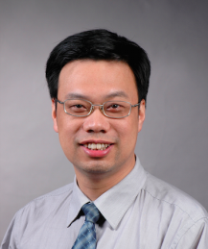 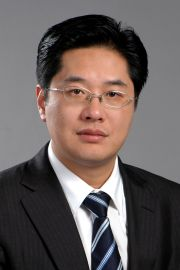